المملكة العربية السعودية
وزارة التعليم
الإدارة العامة للتعليم بــ
مدرسة
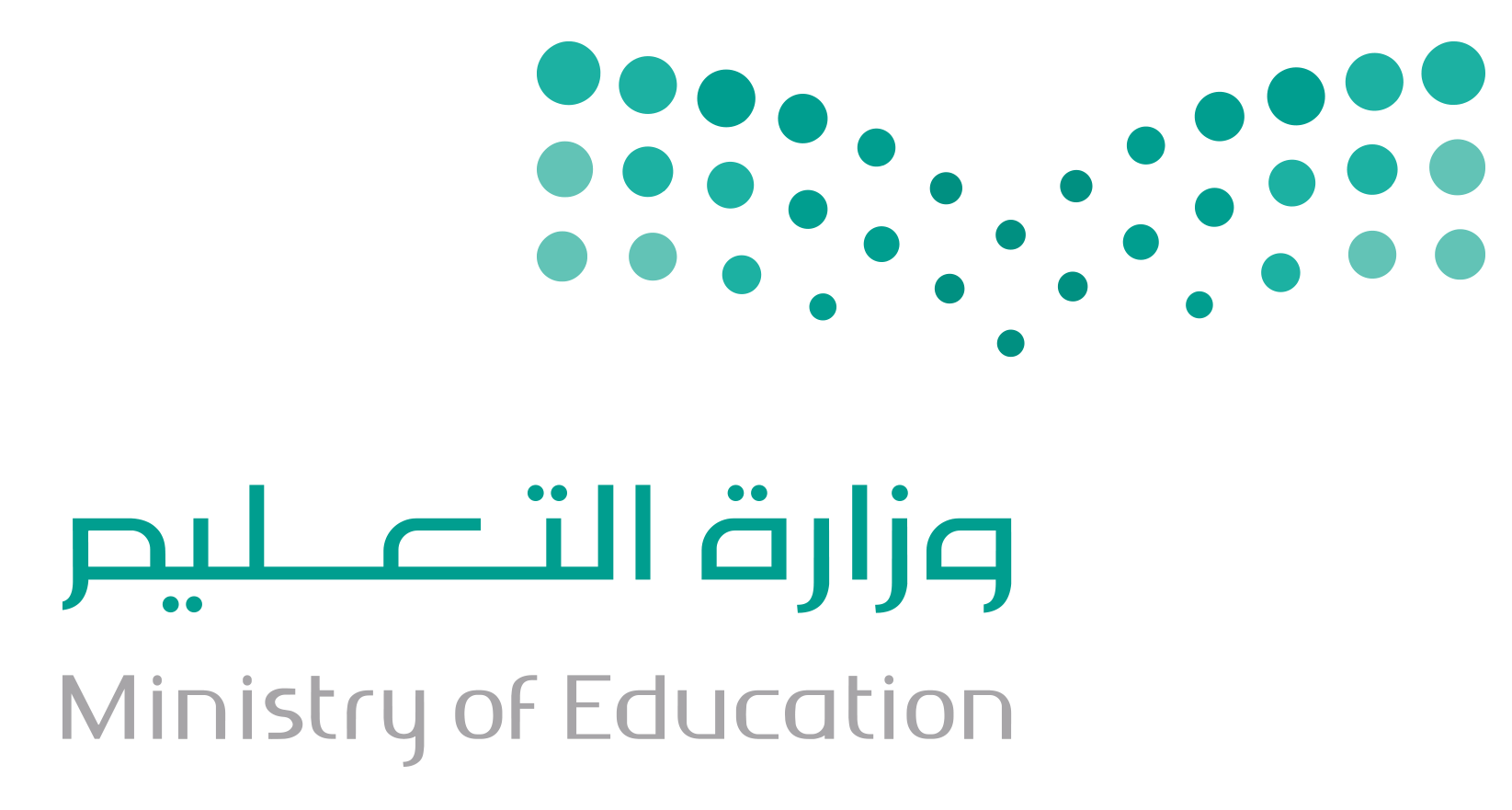 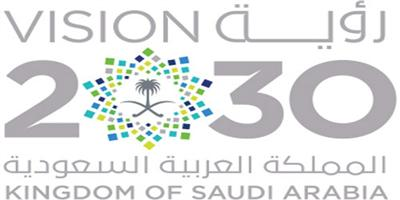 توزيع مادة العلوم  للصف الخامس  الابتدائي الفصل الدراسي  الثالث  لعام 1445  هــ
المعلمــ / ــة     : ................................................................................................   التوقيع  ........................... .................................................................

المشرفــ / ــة    :  ...............................................................................................  التوقيع  ........................... .................................................................

مدير  المدرسة  :  ................................................................................    التوقيع  ........................... .................................................................
ملاحظات المعلمــ / ــة :
الأسبوع الثاني  29/ 08  -  04 / 09 /1445هـ
الأسبوع الرابع   14 -  18 / 09 /1445هـ
الأسبوع الأول   22  - 26 / 08 /1445هـ
الأسبوع الثالث  07 - 11 / 09 /1445هـ
الوحدة السادسة  : القوى والطاقة  - الطاقة والآلات البسيطة
مرجعيات الطالب
الوحدة السادسة  : القوى والطاقة  - الطاقة والآلات البسيطة
الوحدة السادسة : المادة - الفصل العاشر التغيرات الفيزيائية و الكيميائية
الوحدة السادسة  : القوى والطاقة  - الصوت و الضوء
الوحدة السادسة  : القوى والطاقة  - الصوت و الضوء
الوحدة السادسة : المادة - الفصل العاشر التغيرات الفيزيائية و الكيميائية
الوحدة الخامسة  : المادة - الفصل التاسع : المقارنة بين أنواع  المادة
الوحدة السادسة  : القوى والطاقة  - الطاقة والآلات البسيطة
الوحدة الخامسة  : المادة - الفصل التاسع : المقارنة بين أنواع  المادة
الوحدة الخامسة  : المادة - الفصل التاسع : المقارنة بين أنواع  المادة
الوحدة السادسة : المادة - الفصل العاشر التغيرات الفيزيائية و الكيميائية
الأسبوع الثالث عشر  03  -  04 / 12 /1445هـ
ما التغيرات الكيميائية                  52 - 53
ما مفهوم الطاقة                               70 -  71
اختبار منتصف الفصل الدراسي الثالث
كيف نستفيد من الفلزات - مراجعة الدرس        26 - 27
الصوت  – التهيئة و الاستكشاف               92 - 95
ما الضوء -   كيف يتكون الظل              108 - 111
كيف تصنف العناصر -                           16 - 17
تغيرات حالة المادة _ تهيئة واستكشاف     36 – 39
التهيئة و الاستعداد
1
1
1
1
1
1
1
1
1
1
ما الروافع                                       80 - 81
الاثنين 06/ 10/ 1445 معايدة الطلاب
الثلاثاء 27 / 11 / 1445 هـ 
اختبار نهاية  الفصل الدراسي الثالث
كيف ينعكس الضوء وكيف ينكسر ؟        112 - 113
العناصر  - التهيئة الاستكشاف                    8 – 11
كيف تتحول الطاقة -   مراجعة الدرس       72 - 73
اللافلزات و أشباه الفلزات                        28 – 29
ما التمدد و الانكماش – مراجعة الدرس        44 - 45
كيف تتغير حالة المادة                        40 - 41
أي الآلات تشبه الروافع- السطح المائل        82 -84
ما مجموعات العناصر – مراجعة الدرس       18 – 19
الشغل و الطاقة – تهيئة و استكشاف         63- 67
كيف اكتشف حدوث التفاعل                54  - 55
2
2
2
2
1
2
2
2
2
2
2
ما الصوت ؟ كيف ينتقل الصوت              96  - 99
ما مفهوم الشغل                              68- 69
المركبات والتغيرات الكيميائية – تهيئة واستكشاف 48-49
ما حدة الصوت ؟ ما فائدة الصدى ؟مراجعة الدرس  100-103
لماذا نرى الألوان – مراجعة الدرس        114 – 116
متى تتغير حالة المادة                 42 - 43
ما الآلات المركبة  - مراجعة الدرس            85 -86
كيف نستفيد من اللافلزات - مراجعة الدرس  30 – 31
كيف نستفيد من التفاعل- مراجعة الدرس  56 – 57
الآلات البسيطة – تهيئة واستكشاف           76- 77
مم تتكون المادة                                   12 -  13
3
3
3
3
3
3
3
2
3
3
3
الفلزات واللافلزات – التهيئة الاستكشاف     22 – 23
4
4
4
4
4
3
4
4
إجـــــــــازة عيـــد الفطـــر المبارك
4
4
مراجعة الفصل الحادي عشر – نموذج اختبار    88 - 91
مراجعة الفصل الثاني عشر   – نموذج اختبار  118 - 121
ما الضوء – تهيئة واستكشاف         106-107
مراجعة الفصل التاسع  – نموذج اختبار        32 - 35
مم تتكون الذرات والجزيئات                    14 – 15
ما المركبات                                         50-51
مراجعة الفصل العاشر – نموذج اختبار       58 - 59
ما الآلات البسيطة                             78 - 79
ما الفلزات  ؟                                     24 – 25
الأسبوع السابع  19 - 23/ 10 /1445هـ
الأسبوع السادس  12 - 16/ 10 /1445هـ
الأسبوع الثامن   26/ 10  -  01 / 11 /1445هـ
الأسبوع الخامس  06 - 09/ 10 /1445هـ
الخميس  23/ 10 / 1445 هـ إجازة مطولة
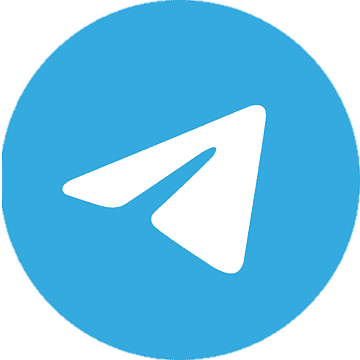 https://t.me/Presentationyosef
برزنتيشن العلوم للمرحلة الابتدائية
الأسبوع الثاني عشر  25  -  29 / 11 /1445هـ
الأسبوع العاشر  11  -  15 / 11 /1445هـ
الأسبوع الحادي عشر  18  -  22 / 11 /1445هـ
الأسبوع التاسع  04  -  08 / 11 /1445هـ
اختبار نهاية الفصل الدراسي الثالث
نهاية يوم الاثنين 04 / 12 / 1445 هـ
 بداية إجازة نهاية العام الدراسي الدراسي
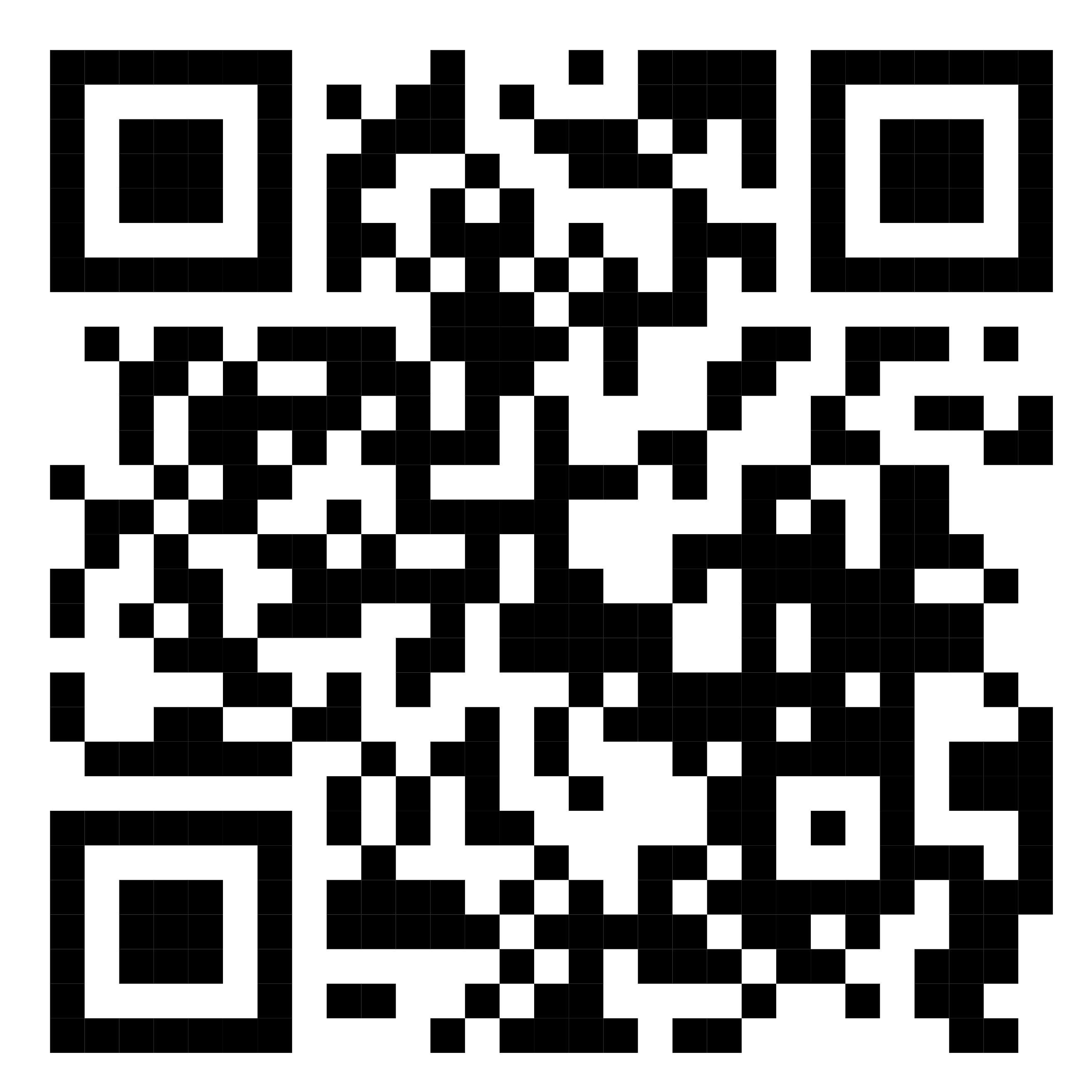 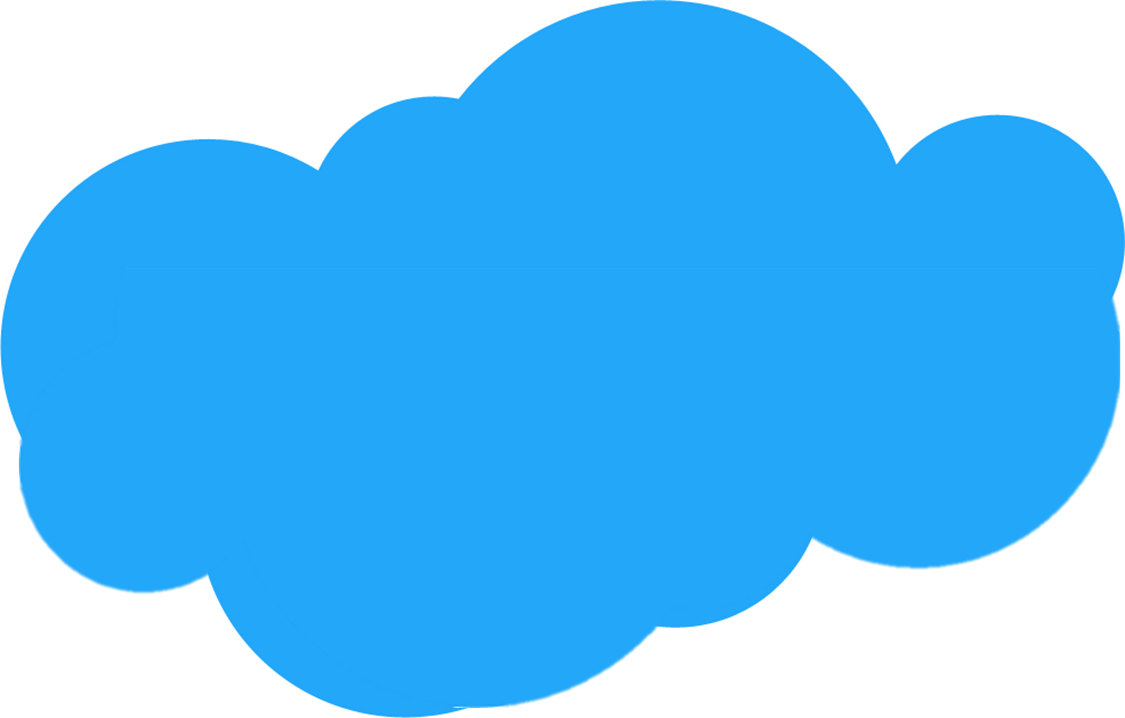 presentation